A New Meaning for Partnership: Reasons to be cheerful (part 1)
Viv Ellis

APTE Conference 2013, York
A New Meaning for Partnership: Reasons to be cheerful? (part 1)
Viv Ellis
Or, Looking for the ‘glad game’ in initial teacher education?
Daniel Dennett and Rapoport’s Rules(A Tool for Thinking)
“First, he said, you must attempt to re-express your opponent’s position so clearly, vividly and fairly that your opponent says “Thanks, I wish I’d thought of putting it that way.” Then, you should list any points of agreement (especially if they are not matters of general or widespread agreement), and third, you should mention anything you have learned from your opponent. Only then are you permitted to say so much as a word of rebuttal or criticism.”
But?
Addressing Mr Gove
Following Rapoport’s Rules:
Fair expression of addressee’s position
Points of agreement
What I have learned from the addressee
A few words of rebuttal and criticism
A rhetorical exercise – and so vitally important
Following Rapoport’s Rules:
Fair expression of addressee’s position
Points of agreement
What I have learned from the addressee
A few words of rebuttal and criticism
1. Fair expression of addressee’s position
Instead of two nations, instead of the educationally rich and the knowledge poor, sheep and goats, the fortunate and the forgotten, we should have an education system which overcomes disadvantage, unlocks talent and unites our country. That is my vision and it should be our mission.
-Michael Gove, 2007
… the most successful education nations recruit the best possible people into teaching, provide them with high-quality training and professional development and put them to work in the most challenging classrooms. Our schools White Paper was called The Importance of Teaching because nothing matters more in improving education than giving every child access to the best possible teaching and ensuring that every moment of interaction between teacher and student yields results.
- Michael Gove 2011
Teaching schools will ‘blaze a trail towards a school-led system …. transform[ing] CPD, creat[ing] robust systems of school-to-school support and grow the best leaders. It is in these schools and their leaders that I have faith to change fundamentally, forever.’
-Charlie Taylor, 2013
Remember this
School reformers in the past often complained about The Blob – the network of educational gurus in and around our universities who praised each other’s research, sat on committees that drafted politically correct curricula, drew gifted young teachers away from their vocation and instead directed them towards ideologically driven theory.

- Michael Gove, 2013
We will also explore how excellent schools can be more involved in both initial training and the provision of professional development. Contrary to what some have said, this is not about excluding higher education from teacher training. There are many excellent centres of ITT and losing their experience is not on my agenda.

- Michael Gove, 2011
2. Points of agreement
a. I share your passion for developing teaching and learning in schools and your goal of improving outcomes for all children, tackling educational inequity, stimulating social mobility and creating a world class school system. I share your commitment to recruiting, training and continually developing high quality teachers and creating great CPD opportunities for them – understanding that this approach is key to the realisation of this goal.
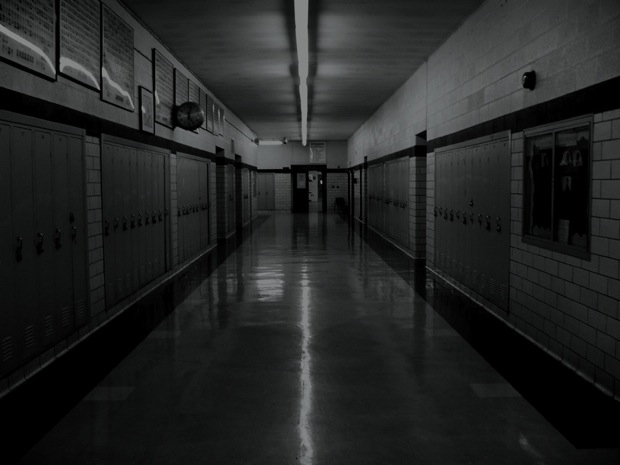 The Pedagogies of Teacher Education for Urban Schools (PeTEUS)
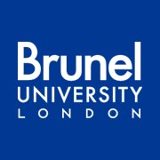 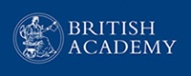 Teacher quality has been identified as the most significant school-based factor in raising attainment. Thus, experiments in teacher education programme design – along with increasingly sophisticated ‘output’ measures – are being used to test alternatives to state-funded and university-led ‘traditional’ courses, particularly for schools serving disadvantaged communities
Throughout the world, the design and organisation of teacher education programmes are coming under increasing scrutiny as proxy measures of school effectiveness and global competitiveness such as OECD PISA grow in importance for educational policymaking
Research foci:
  Pre-service Teacher Education programmes in specific cities
  Programmes that prepare secondary/high school teachers of the national or majority language

Likely insights:
 Productive pedagogies
Dominant/minority language relations
National/urban identities
“A qualitative, multi-level analysis of different programmes in a multi-sited ethnography across four countries -  the UK, the USA, Norway and China - has rich potential to provide a strong evidence base of significance in research and, also, informing policy-making that has often tended, in recent years, towards ‘policy tourism’”
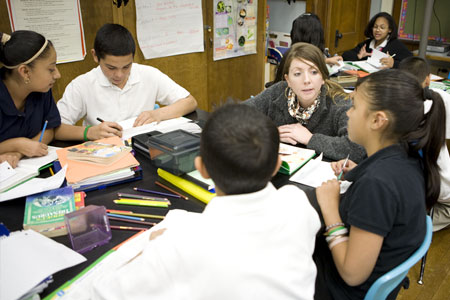 Principal Investigator: Prof. Viv Ellis (Brunel University). Co-investigators: Prof. Meg Maguire (King’s College, London), Prof. Ken Zeichner (University of Washington, USA), Dr Tom Are Trippestad (Bergen University College, Norway),  Prof. Yang Xiaowei (East China Normal University, PR China).
b. I am glad you are expecting more of schools, recognising their expertise, abandoning highly prescriptive interventions into the day-to-day life of classrooms and changing the division of labour in initial teacher education. Schools can (and some) do so much more than they were expected to in 1992.
Viv Ellis (2011) ‘What happened to teachers’ knowledge when they played “The Literacy Game”?’, The Great Literacy Debate (ed. Goodwyn & Fuller), Routledge
c. I support your recognition of the expertise of universities in teacher education – and your desire to see them continue to be involved – but with changed responsibilities and a renewed purpose. I also share your view that some universities need a more thorough-going and serious engagement with schools, teachers, subjects, children and learning and that, as a discipline, Education overall needs to up its game.
There is no more important responsibility [for a university Education department] than to do the best job that it possibly can in preparing teachers to teach in the schools of our nation and to support the learning of teachers throughout their careers. If we are not prepared to take this responsibility more seriously and do all that we can do to have the best possible teacher education programs, then we should let someone else do the job.
-  Ken Zeichner 1999
We seem ill-prepared to respond to critics who question the value of professional education for teachers with evidence of our own effectiveness.
-  Pam Grossman 2008
The discipline of education in our universities urgently needs to find a voice, to set out a vision for itself, to state what its purpose should be in the modern world…. But if education is to win these arguments it, too, will need to change. Educationalists urgently need to develop collaborative partnerships with teachers, schools and other providers … However important a university’s contribution, it is only ever part of the story.
- John Furlong, 2013
3. What I have learned
3. What I have learned
Rhetoric matters
We, whoever we are, involved in teacher education and committed to collaborative working, need to become rhetorically adept.

Rhetoric matters:
It is argument in the public sphere;
It is meant to engage people; it fails if it doesn’t;
It is intended to generate new ideas.
4. A few words of rebuttal or criticism
Mmmmm?
i. Teaching is a profession
Teaching is a craft and it is best learnt as an apprentice observing a master craftsman or woman. Watching others, and being rigorously observed yourself as you develop, is the best route to acquiring mastery in the classroom.

- Michael Gove, 2010
ii. Hyperbole has limited uses
‘enemies of promise’

‘The Blob’

‘Marxism is as relevant as ever!’
Will you try Rapoport’s Rules, Mr Gove?
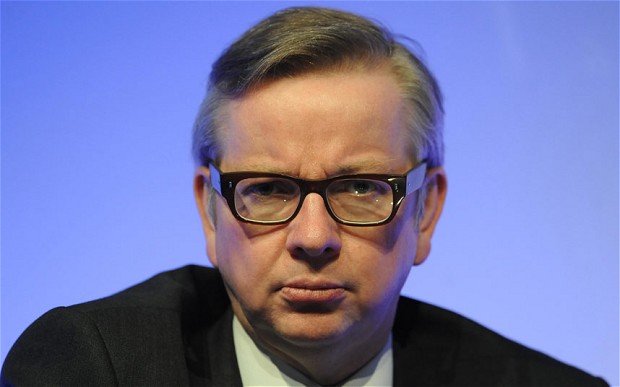 If university’s involvement ‘is to survive, we must not make the mistake of dismissing these challenges as a passing phase or presuming that these criticisms come only from people who do not understand the complexities of teaching and teacher education or who do not care about children and teachers. Many of our critics care passionately about educational opportunities for all students but do not share our beliefs about how best to ensure those opportunities.

- Pam Grossman 2008
‘In crisis lies opportunity’ (Grossman 2008)
Are we ready to take it?

Are we ready for a new meaning for partnership and to collaborate to transform rather than defend or reform teacher education?
viv.ellis@brunel.ac.uk